Муниципальное  бюджетное дошкольное образовательное  учреждение       «Детский сад компенсирующего вида «Орленок»
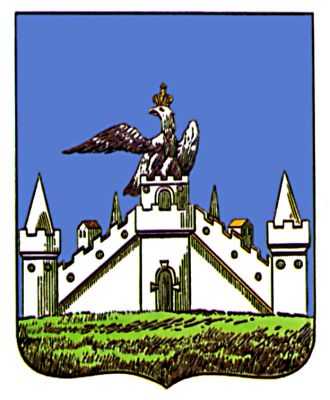 Проект: «Сохрани свое здоровье сам»
Старшая группа «Росток»
Воспитатель:  Кайлачакова И.В
Идея проекта: приобщение детей  дошкольного возраста к здоровому образу.
Цель проекта:  развитие интегративных качеств у детей.
Задачи:
развивать у дошкольников целостное  понимание здорового образа жизни;
выработка разумного отношения к своему здоровью, и ощущению здорового образа жизни как неотъемлемой части существования;
воспитывать у детей созидательное отношение к своему здоровью.
Предполагаемые результаты:
        для детей:
Сформированные навыки здорового образа жизни.
Правильное физическое развитие детского организма, повышение его сопротивляемости инфекциям.
Сформированность гигиенической культуры, наличие потребности в здоровом образе жизни и возможностей его обеспечения.
для родителей:
Сформированная активная родительская позиция.
Повышение компетентности родителей в вопросах здорового образа жизни.
Активное участие родителей в жизни детского сада.
Участники проекта: педагоги, воспитанники, родители.
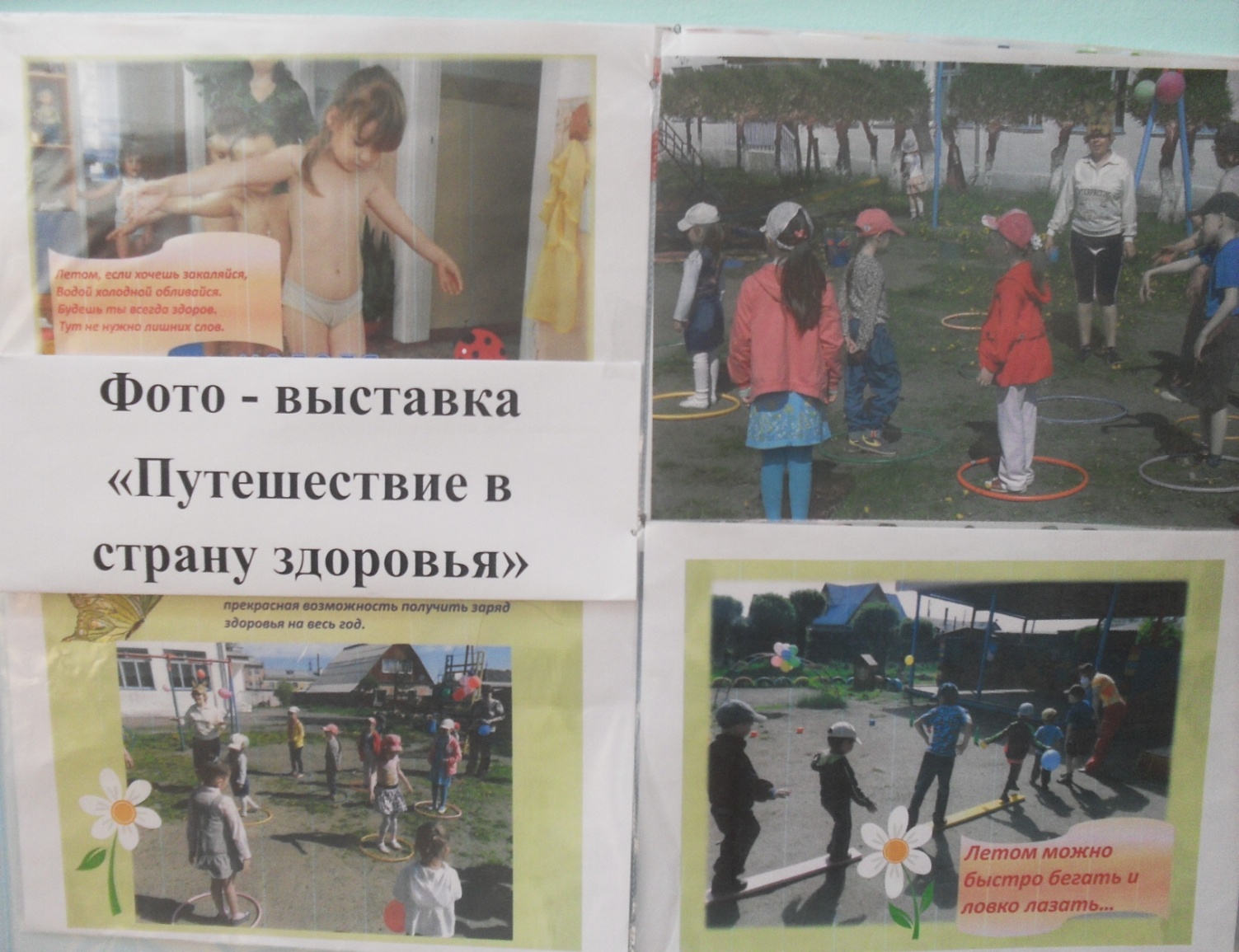 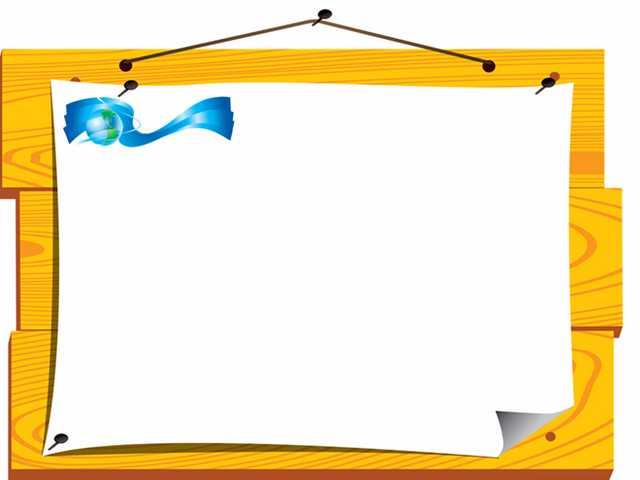 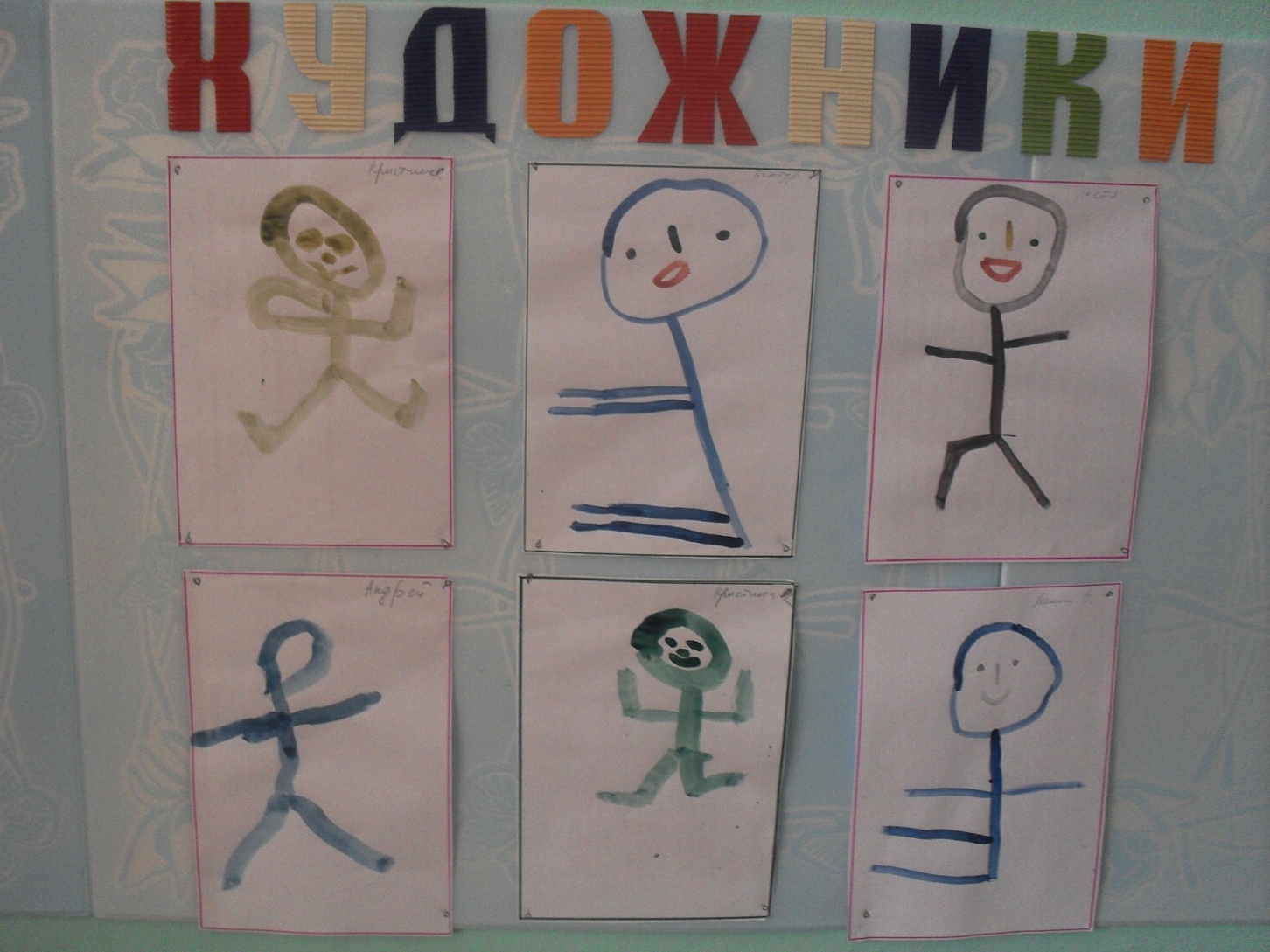 Упражнение «Подбирай, называй, запоминай»,«Один- много», «Назови ласково».
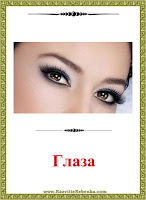 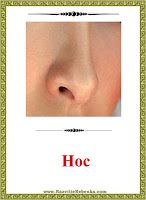 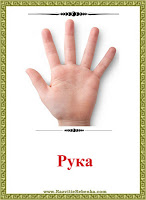 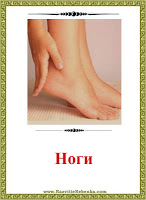 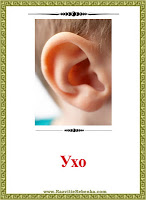 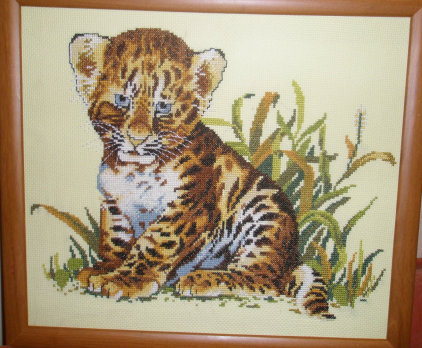 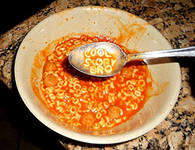 Упражнение «Что для чего?»
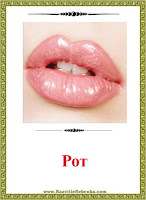 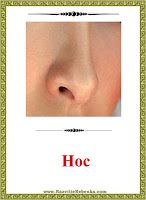 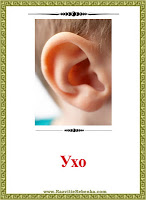 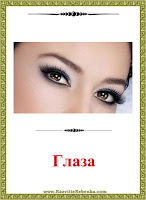 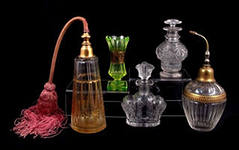 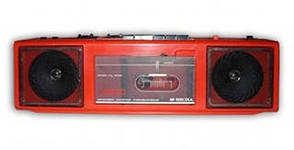 Упражнение «Скажи наоборот», «Скажи одним словом».
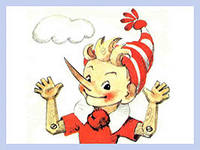 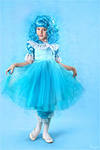 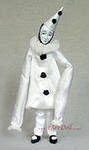 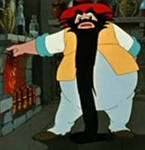 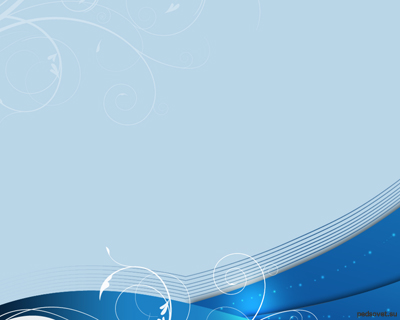 Спасибо за внимание !